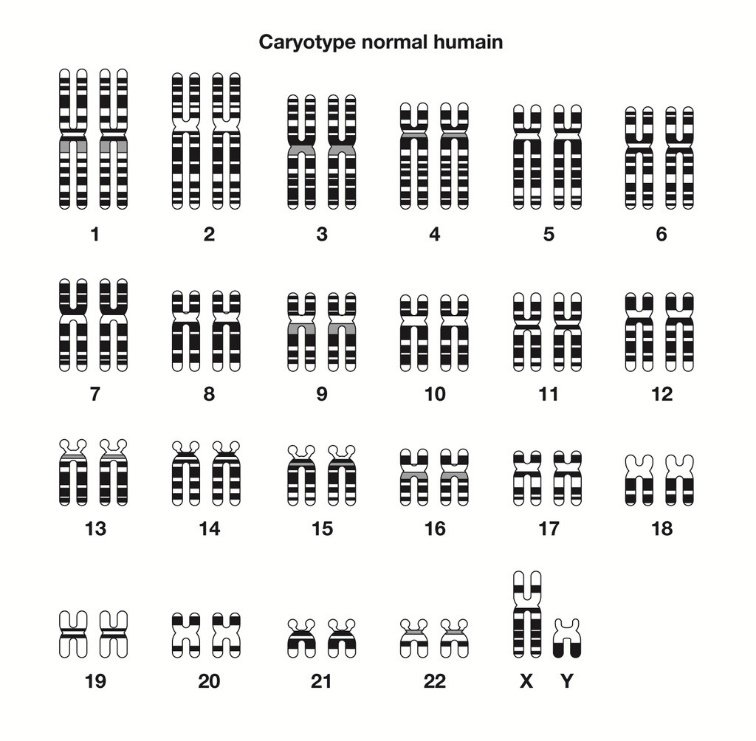 Материальная основа наследственности – молекула ДНК
Геном человека – совокупность всего наследственного материала:
3,055 миллиардов пар оснований (3,055 Gb)
60649 генов из них 19955 кодируют белки (GENECODE v.38)
Около 1% генов вовлечено в онкогенез (The Cancer Gene Consensus)
46 хромосом (22 пары аутосом, 1 пара половых хромосом) 

Мутации (варианты) – стойкое изменение генома
Геномные (изменения числа хромосом)
Хромосомные (изменения структуры хромосом – делеции, дупликации, инверсии, транслокации и т.д.)
Генные (изменения нуклеотидного состава – SNP, сдвиг рамки считывания и т.д.)

Герминативные (во всех клетках организма)
Соматические (в клоне соматических клеток)
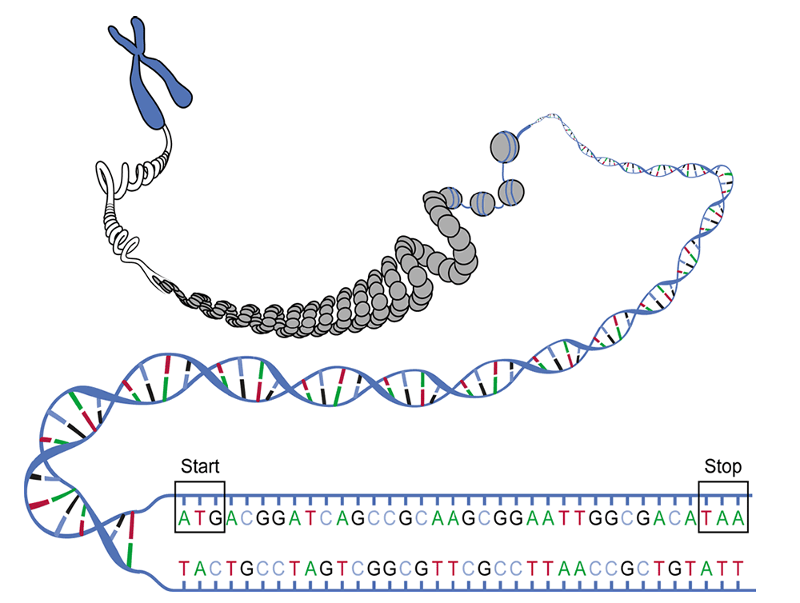 Наследование Герминативных мутаций
Клеточный цикл
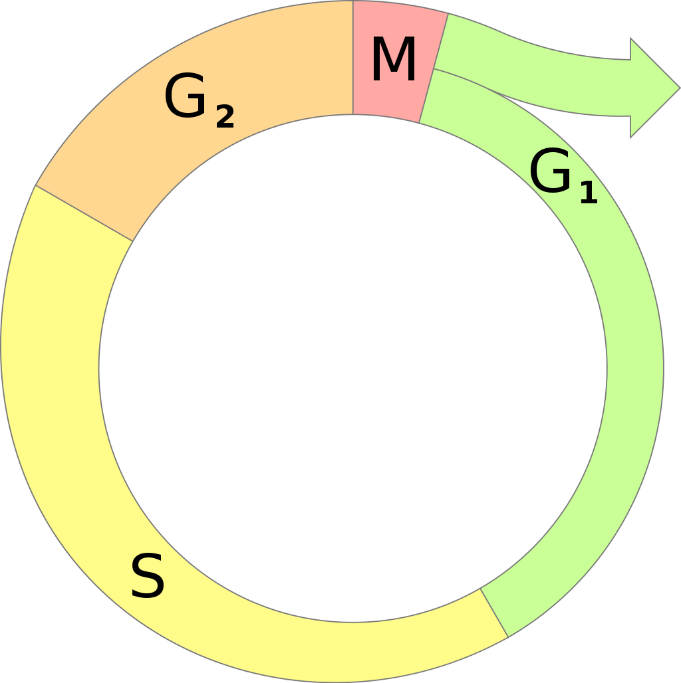 Сигналы на деление
Сигналы на выход из цикла
Сигналы на дифференцировку
Сигналы на смерть (апоптоз)
Злокачественное новообразование — заболевание, характеризующееся появлением бесконтрольно делящихся клеток, способных к инвазии в прилежащие ткани и метастазированию в отдаленные органы
Онкологические заболевания – это заболевания генома
Основной механизм канцерогенеза – генетически обусловленное нарушение регуляции клеточного цикла:
Неконтролируемое деление клеток
Потеря клетками способности к апоптозу
Генетические механизмы канцерогенеза
Онкогены (HER2, NTRK и др)		Гены-супрессоры (TP53, PTEN)	Гены репарации ДНК (BRCA1, BRCA2, CHEK2)
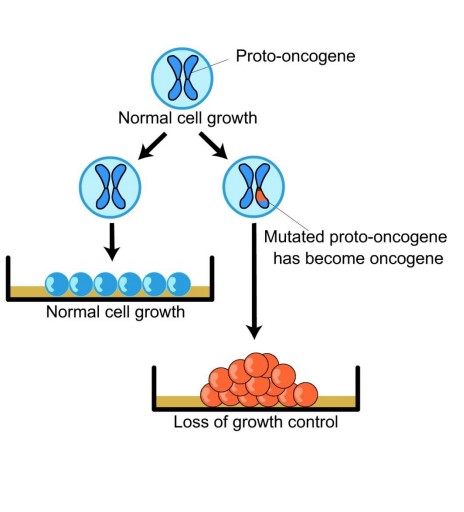 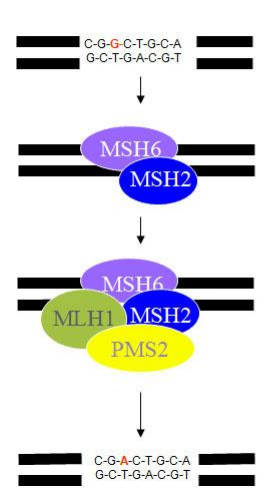 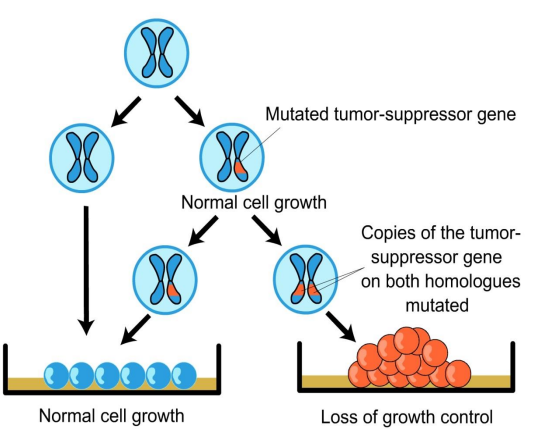 [Speaker Notes: Протоонкогены – позитивная регуляция клеточного цикла. Для рака нужна активирующая мутация
Супрессоры – негативная регуляция клеточного цикла. Для рака нужна инактивируюшая мутация
Гены репарции. Для рака нужна инактивирующая мутация]
Механизмы активации протоонкогенов
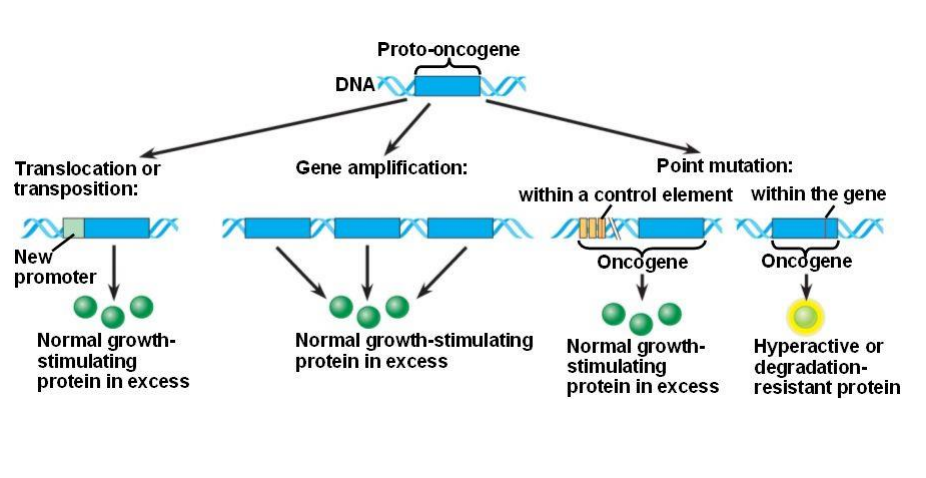 Транслокация		Амплификация	Точковая мутация
Гипотеза многоступенчатого онкогенеза
Герминативные мутации (10-15% всех раков)
Материал для исследования: кровь

Когда ищем: 
семейный анамнез
раннее начало заболевания
первично-множественные опухоли, специфические признаки наследственного синдрома
Определение необходимости обследования родственников
[Speaker Notes: Для Синдром Бёрта — Хога — Дьюба – кисты в легких, пневмоторакс]
Соматические мутации
Материал для исследования: парафиновые блоки (FFPE)
Когда ищем: 
Определение показаний (противопоказаний) для таргетной терапии)
Оценка злокачественности опухоли и прогноза заболевания
Определение вторичных мутаций для коррекции терапии
[Speaker Notes: Для Синдром Бёрта — Хога — Дьюба – кисты в легких, пневмоторакс]
Методы исследования:
FISH
ПЦР
Секвенирование по Сэнгеру
Секвенирование нового поколения (NGS)
FISH — флуоресцентная гибридизация in situ
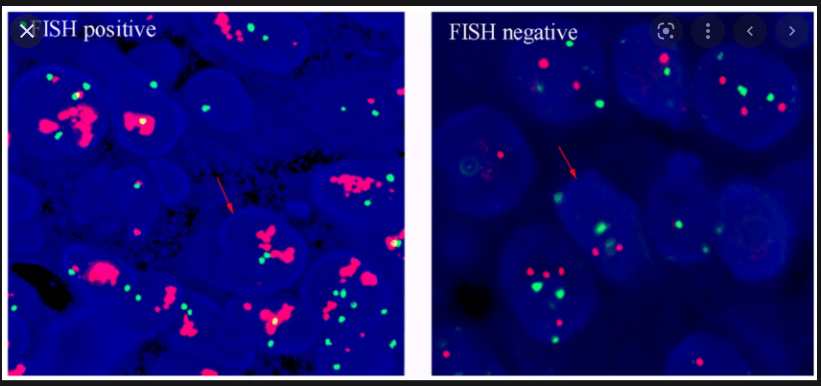 Быстро
Наглядно
Дорого
Могут быть ложные результаты
Нужно занать, что ищем
ПЦР – полимеразная цепная реакция
Дешево
Доступно
Смотрим только известные мутации
Могут быть ложноположительные результаты

BRCA1/2 – 8 частых мутаций
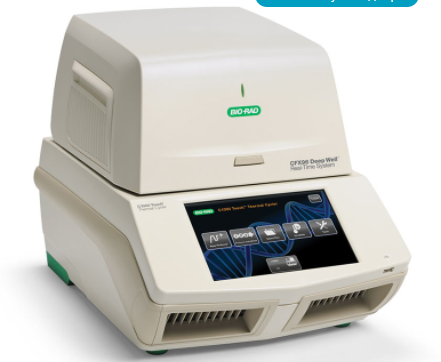 Секвенирование по Сэнгеру
Точно, золотой стандарт
Низкая чувствительность (15-20% опухолевых клеток в образце)
Небольшой участок ДНК, до 1000 п.н.
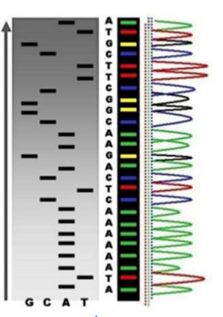 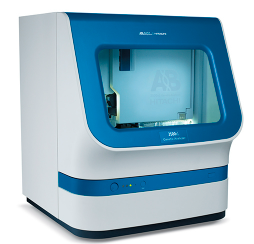 NGS
Дорого
Трудоемко
Выше чувствительность (от 5% опухолевых клеток)
Большая производительность
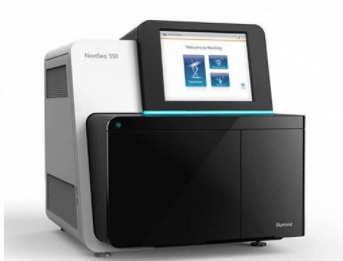 NGS – высокопроизводительное секвенирование нового поколения
Полный геном
Полный экзом
Таргетные панели
Тергетная терапия
Трижды негативный рак молочной железы
HER2 -
ER -, PR -
BRCA +/- (определяется возможность лечения PARP ингибиторами олапариб и талазопариб)
PD-L1 +/- (определяется возможность иммунотерапии атезолилумаб)
Транслокации NTRK +/- (определяется возможность лечения ларотректинибом и энтректинибом)
MSI Нigh/Low(возможность назначения пембролизумаба)